Hiring Process
Staff Hiring
The Hiring Process Roadmap
The responsibilities for Hiring Managers can be broken down into five simple phases!
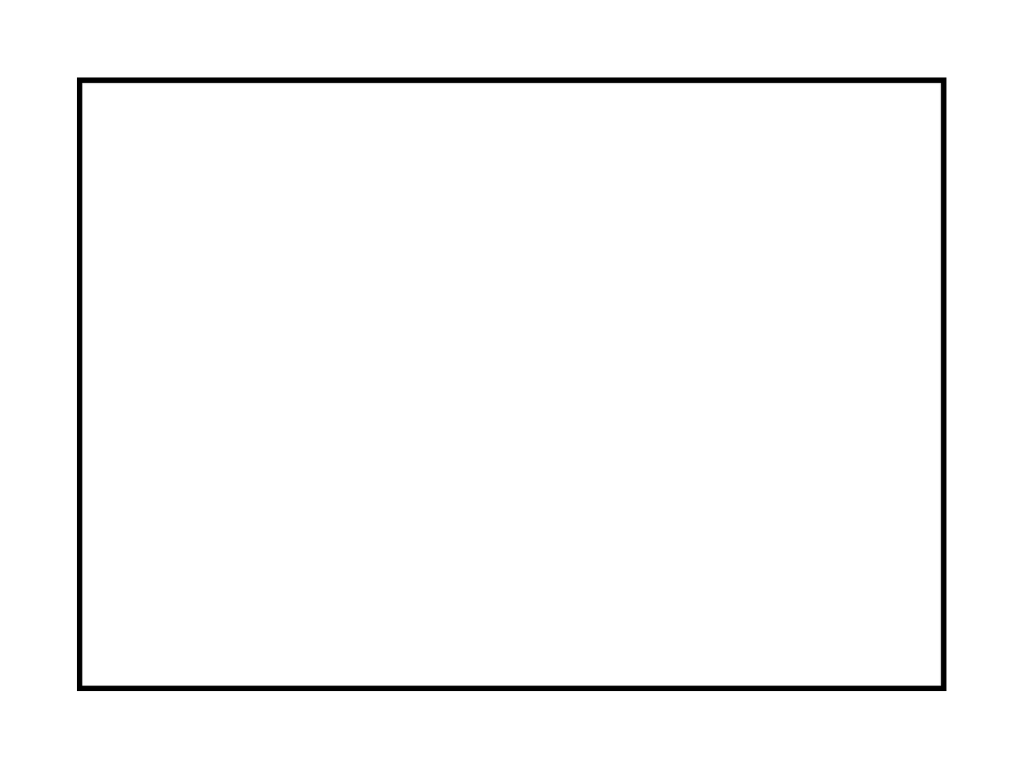 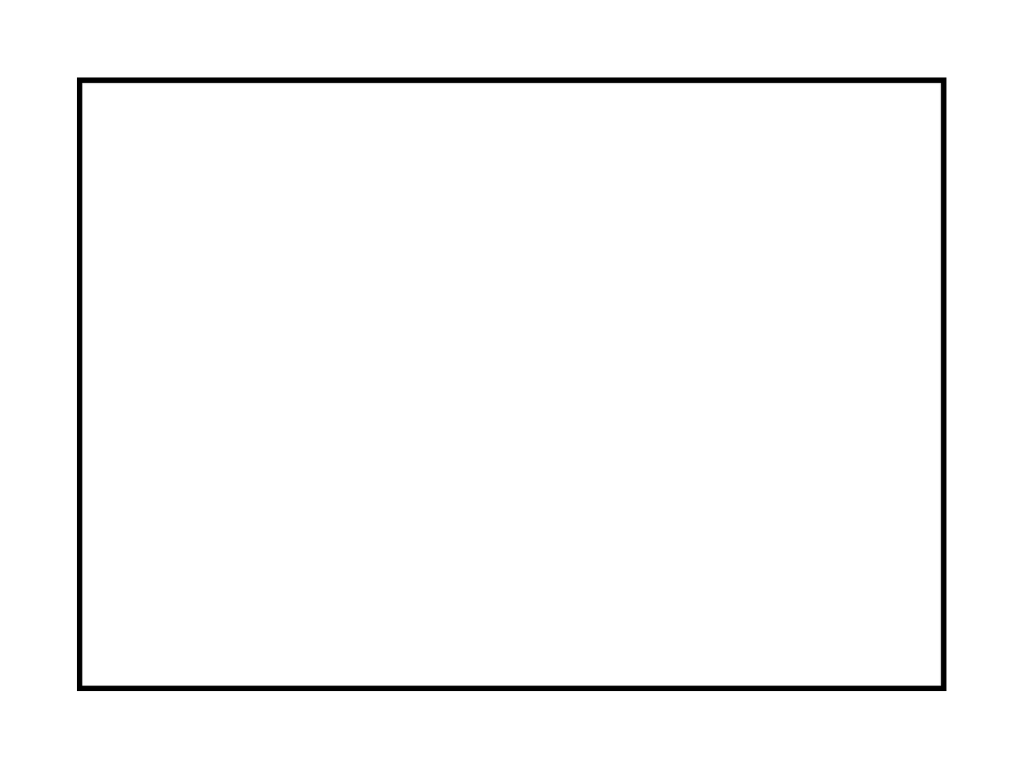 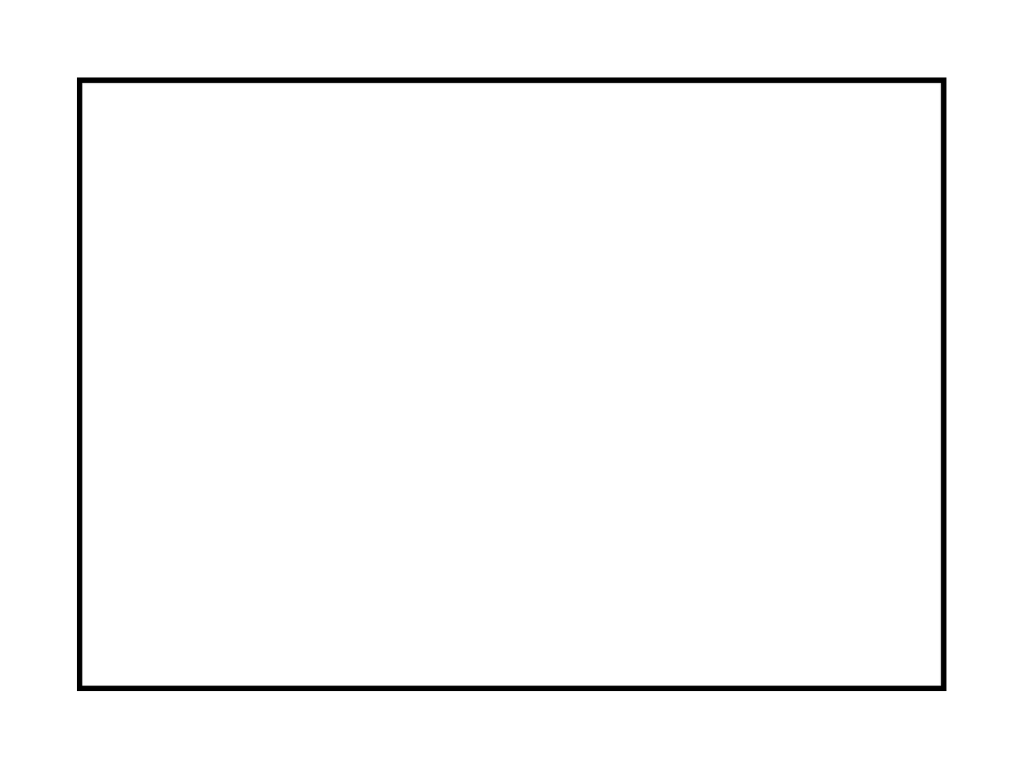 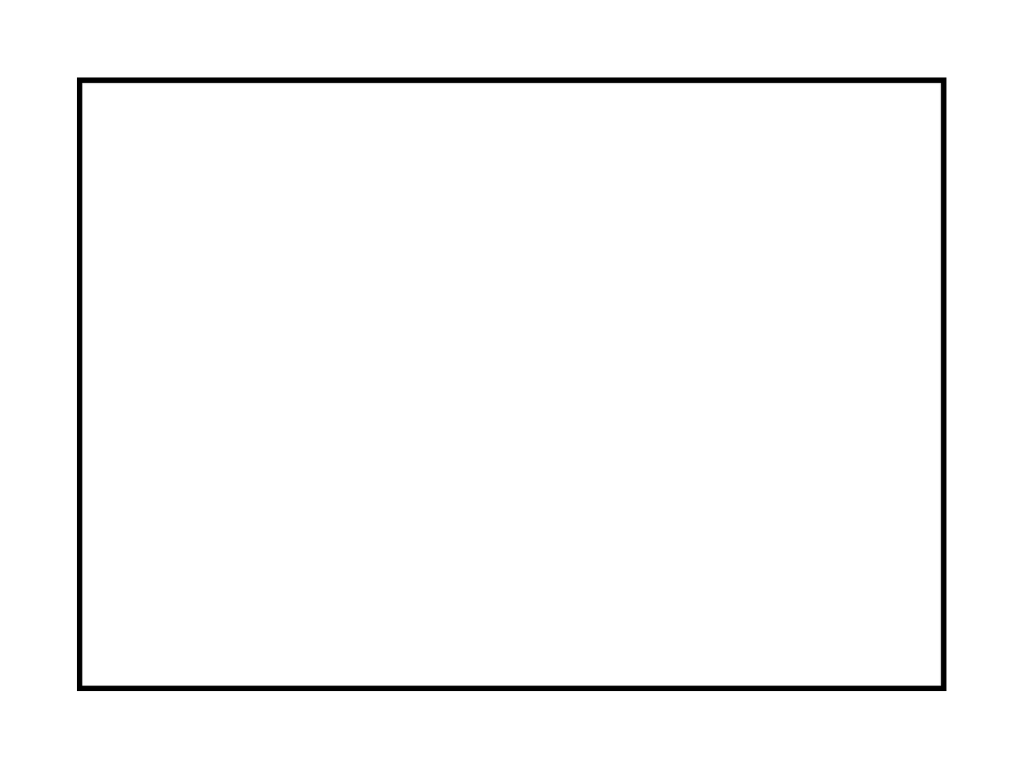 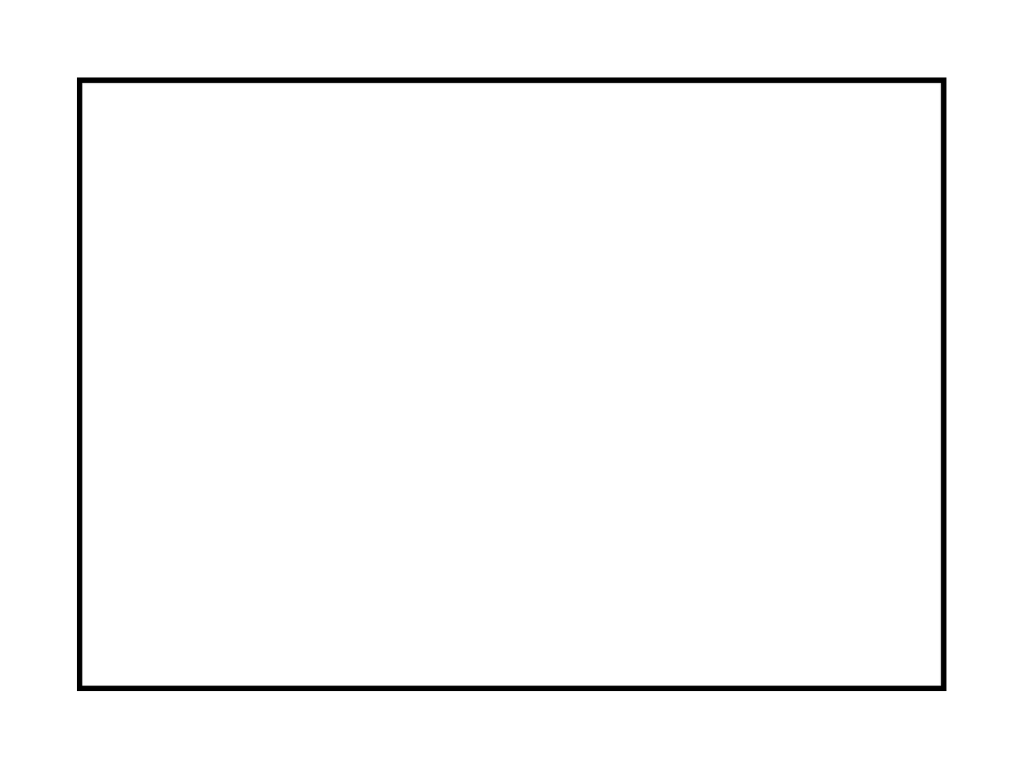 Phase 1:Creating & Posting
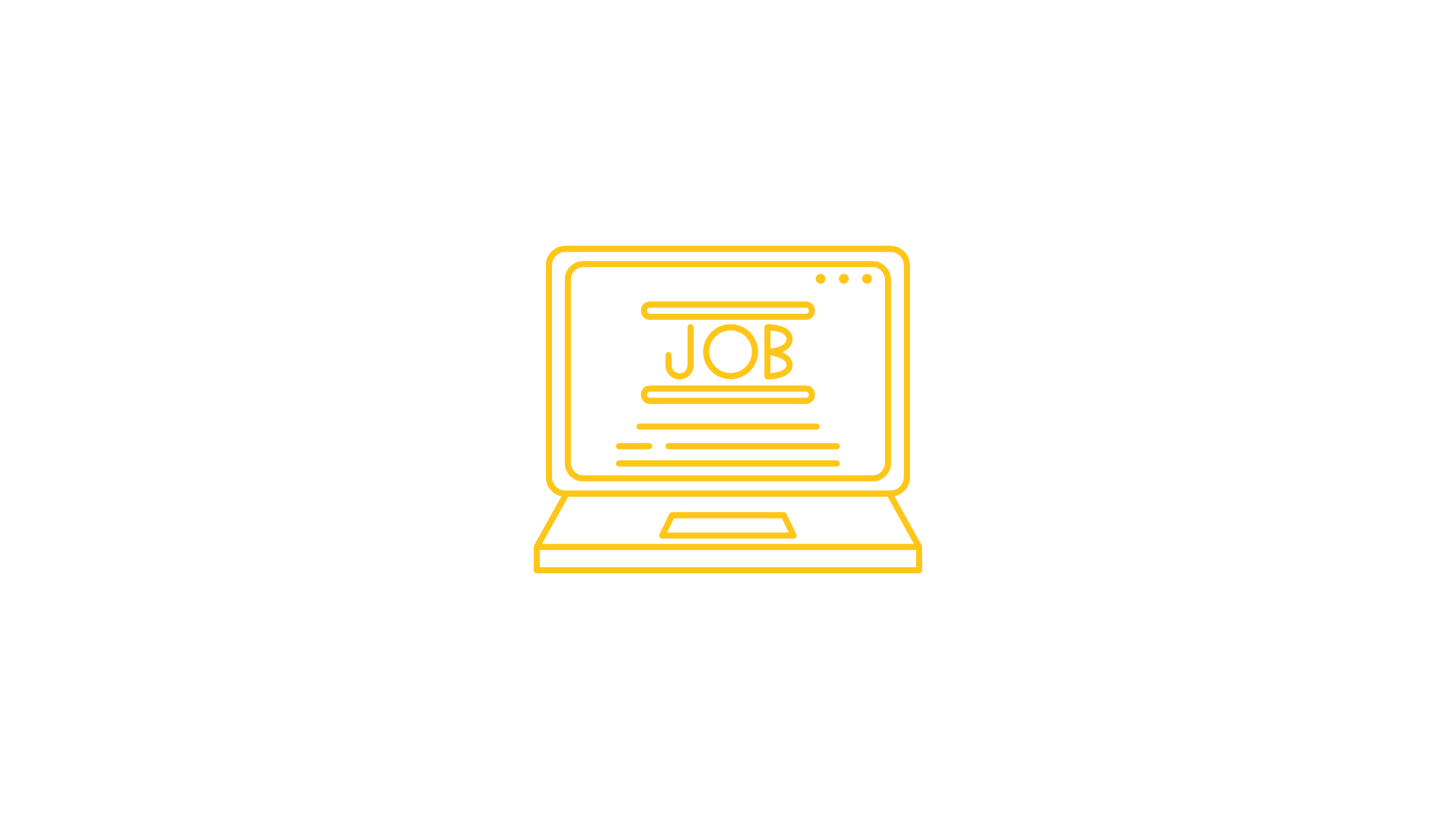 Creation of Position Request
Hiring Manager (Chair) requests the position by completing the Faculty & Staff Employment Position Request located on the Human Resources website
Go to Human Resources 
Under Job Opportunities select Requisition and Hiring Information 
Under Position Request select Faculty, Staff, and GA Employment
Creation of Position Request
Complete the information in sections 1-4 in the Google Form
Information provided must be accurate. If unsure on how to answer, please contact HR Generalist/Recruiter at extension 8029
Email Notification of Posting
HR sends an email notifying the Hiring Manager that the position has been posted to BambooHR.
Contained in this email is step-by-step outline of the hiring process as well as training, policy, and interview analysis forms
The Hiring Process Roadmap
The responsibilities for Hiring Managers can be broken down into five simple phases!
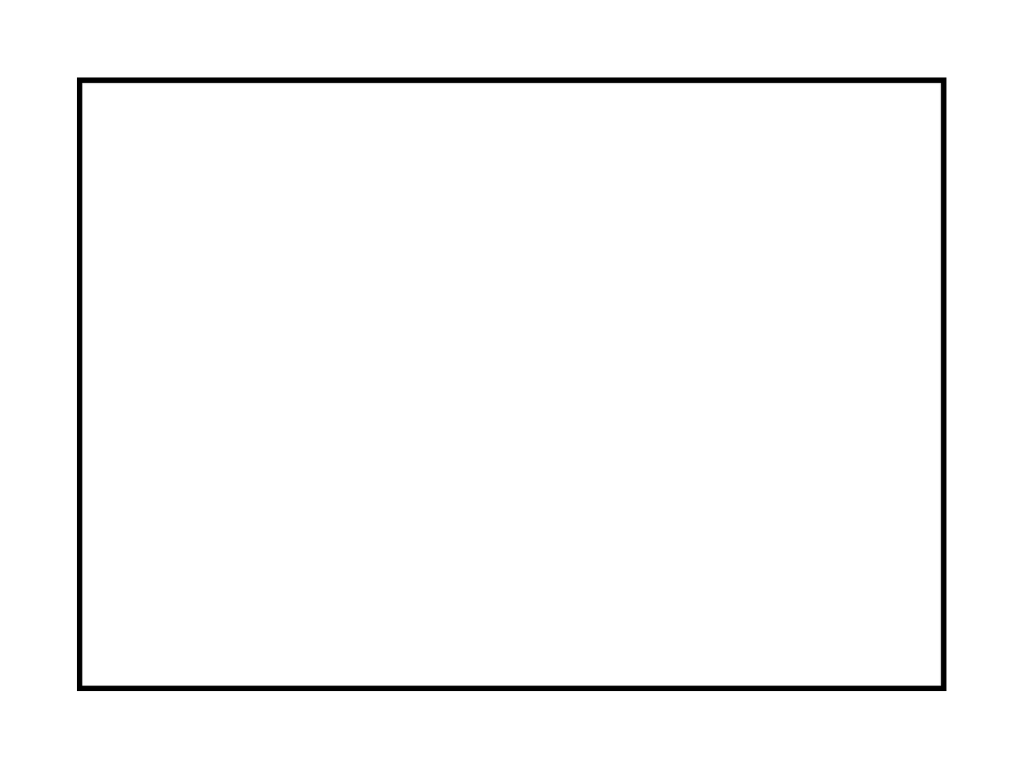 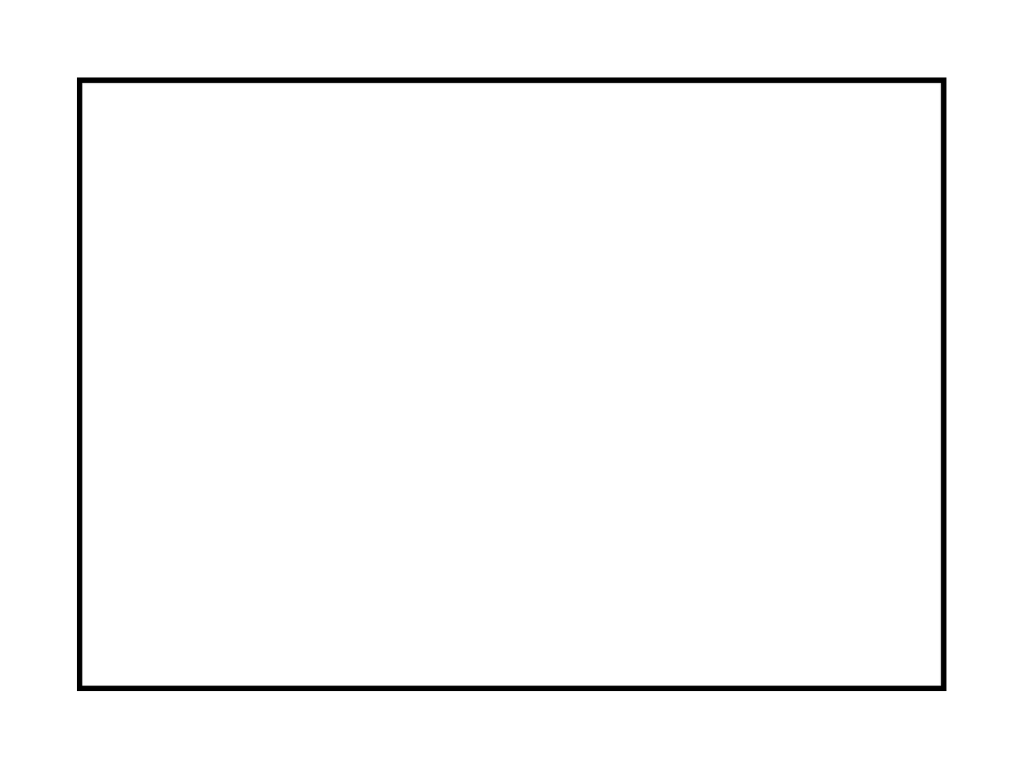 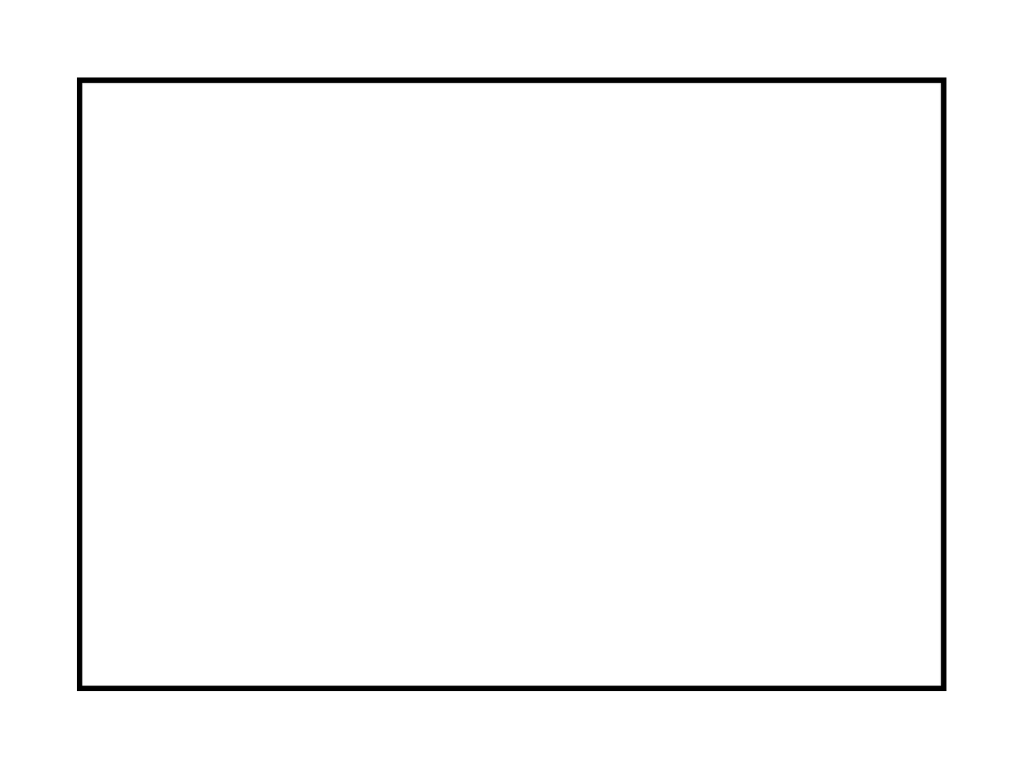 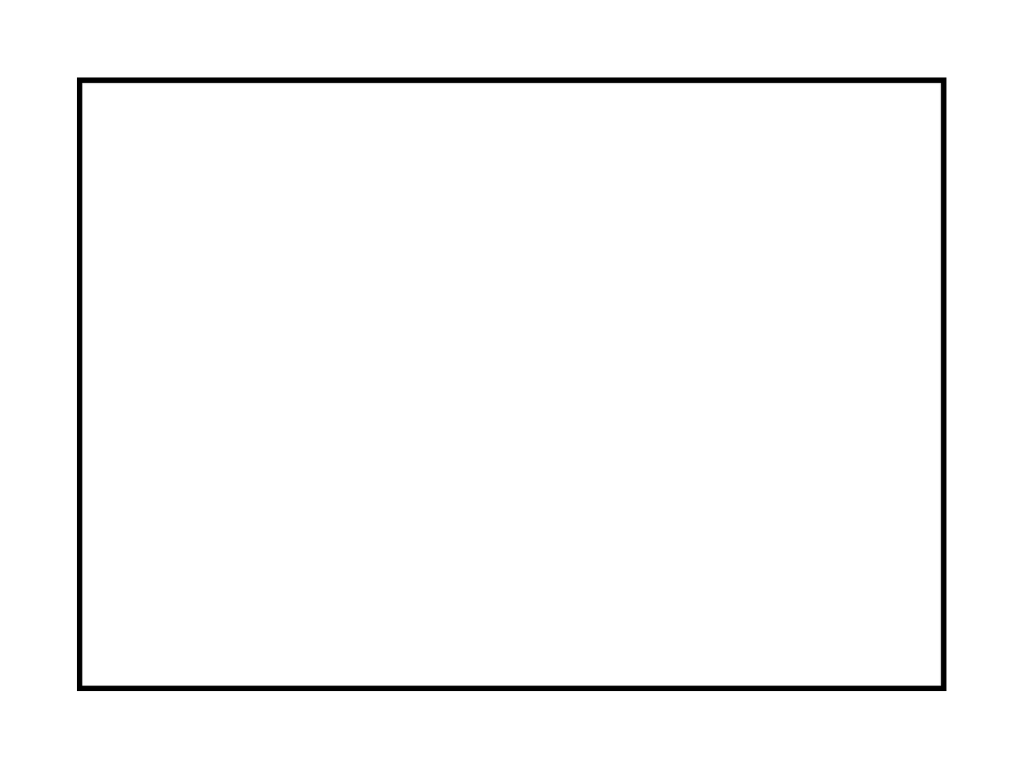 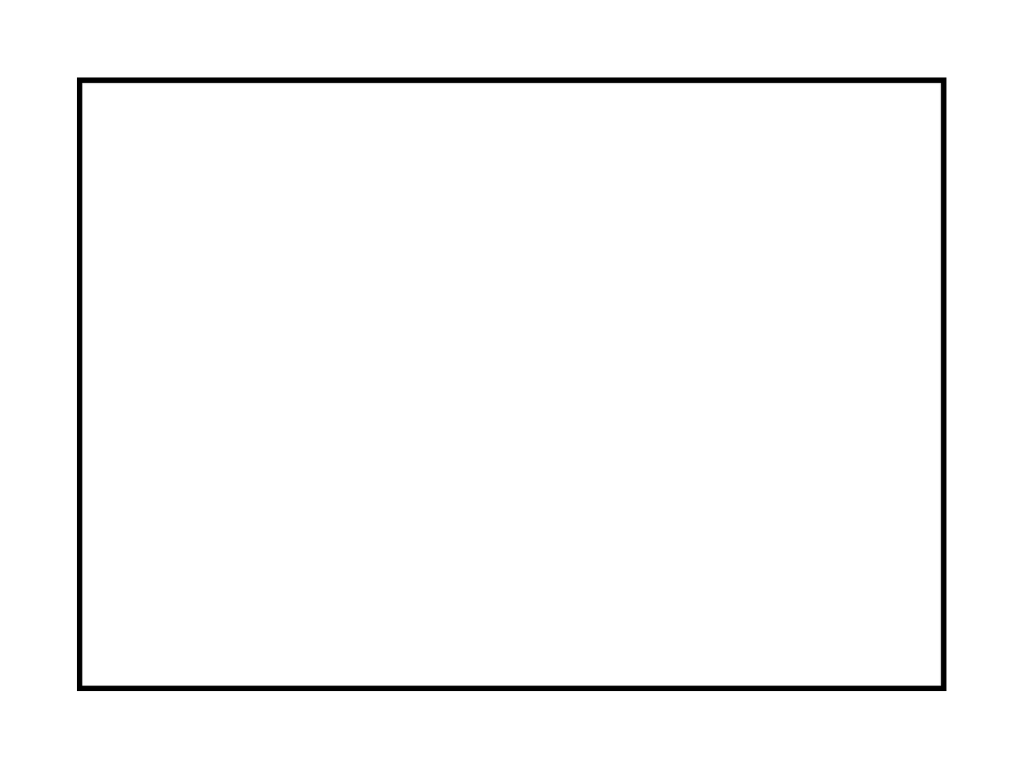 Phase 2:Forming Search Committee
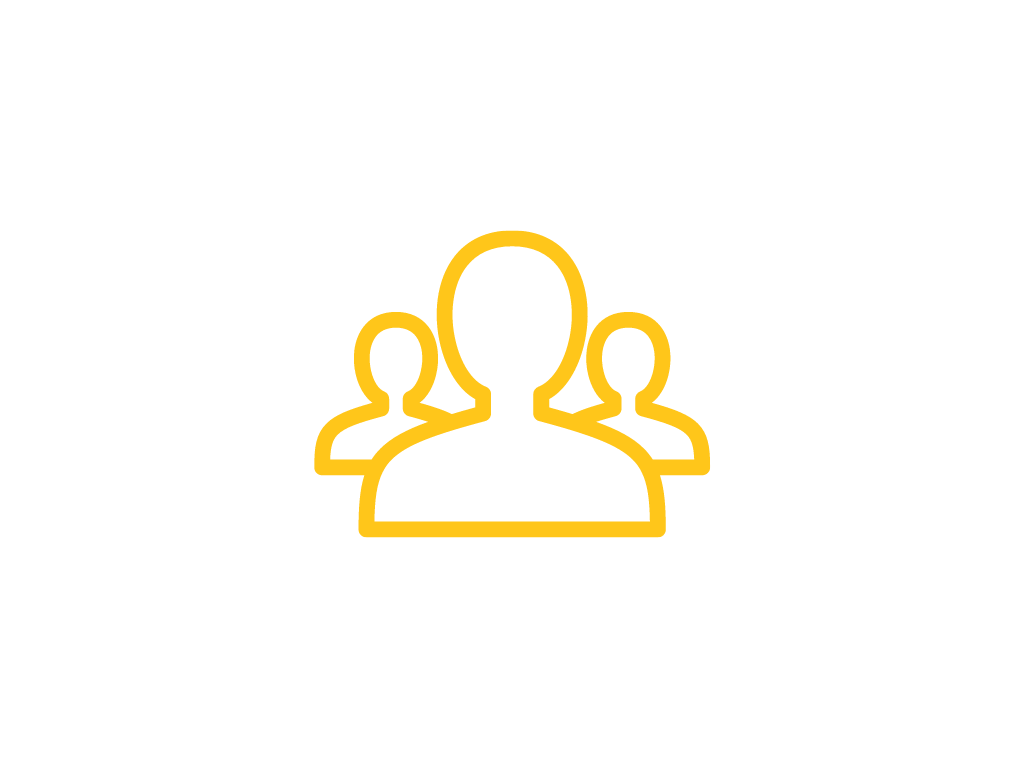 Designation of Search Committee
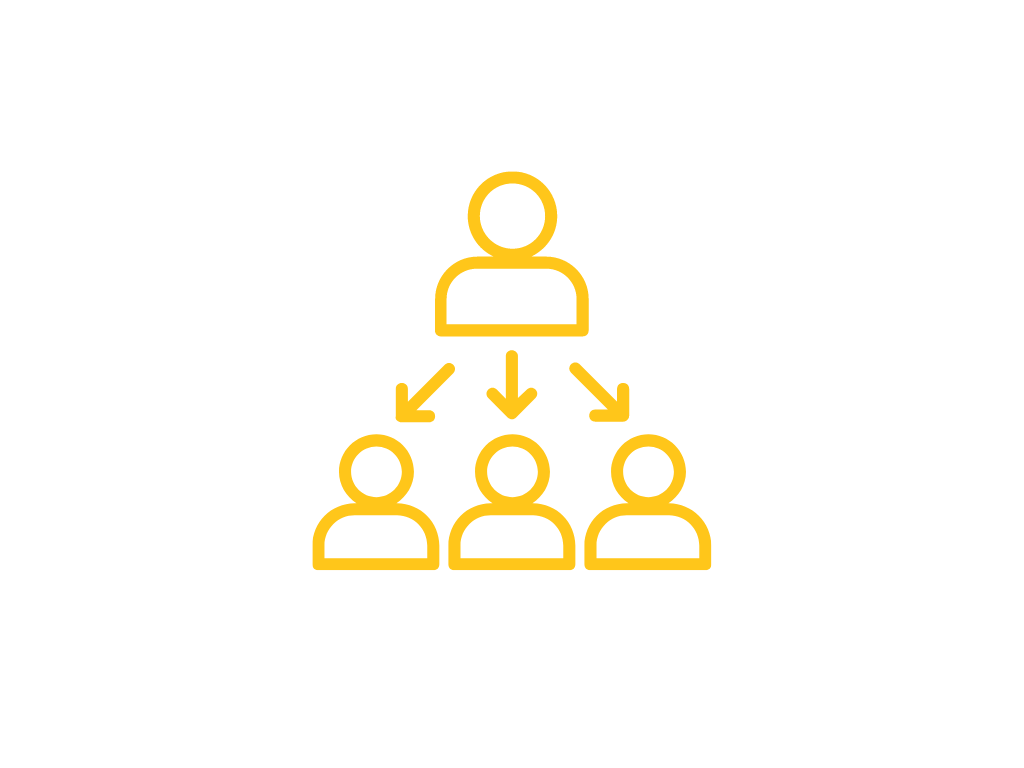 The Hiring Manager determines if he or she will serve as the Search Committee Chair or appoint an individual in their place. 
The Search Committee Chair selects and invites a diverse pool of potential committee members to assist in the interview process and selection of candidate.
Final selection should have a minimum of THREE members
Once search committee has been formed, the committee chair will notify HR via email.
Best Practices and Training
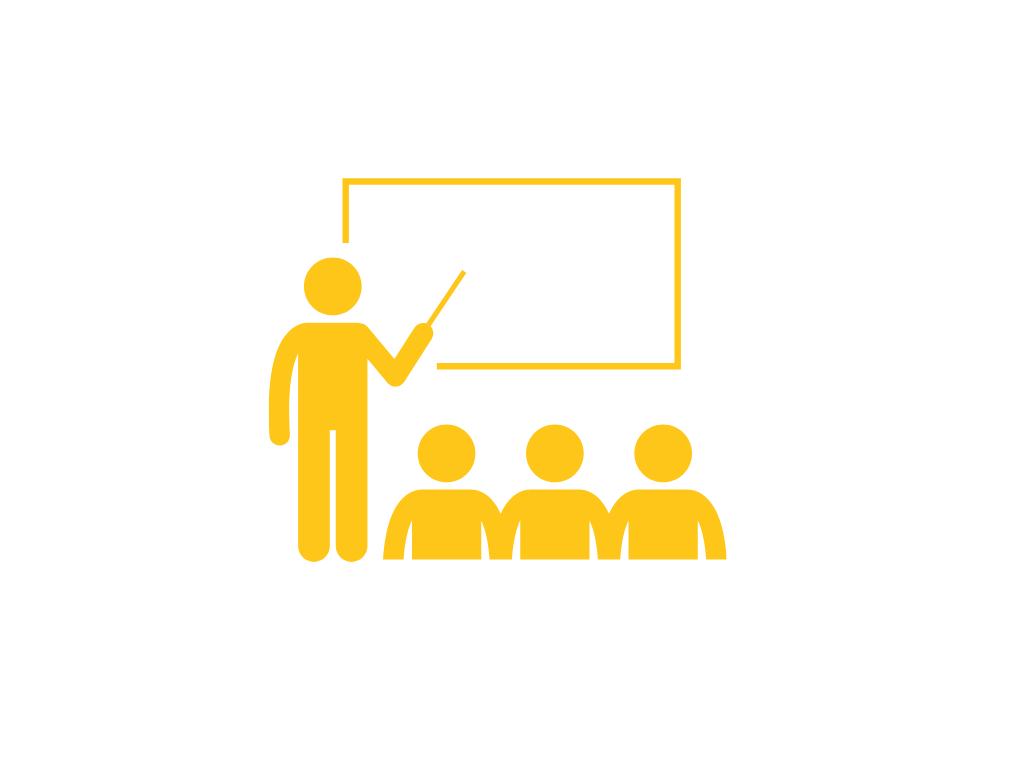 Search Committee Chair determines committee needs in regards to training and coordinates with HR accordingly. 
CUPA Guide
Policy 11
Power Point Training
SME Review
Committee Collaboration
Committee Chair will set up a committee meeting and collaborate with committee members on the following:
Criteria for reviewing candidate pool
Creating a list of interview questions that are job specific and HR compliant and submitting to HR
Correlates schedules to determine availability for interviews as well as specific days, times, and locations
The Hiring Process Roadmap
The responsibilities for Hiring Managers can be broken down into five simple phases!
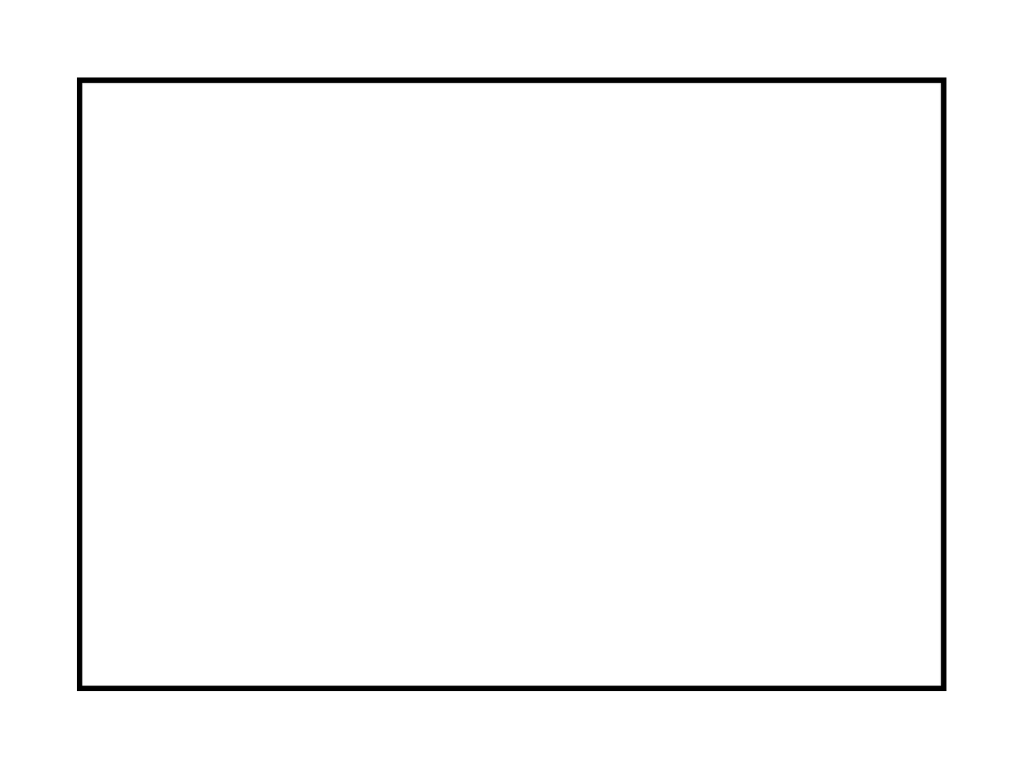 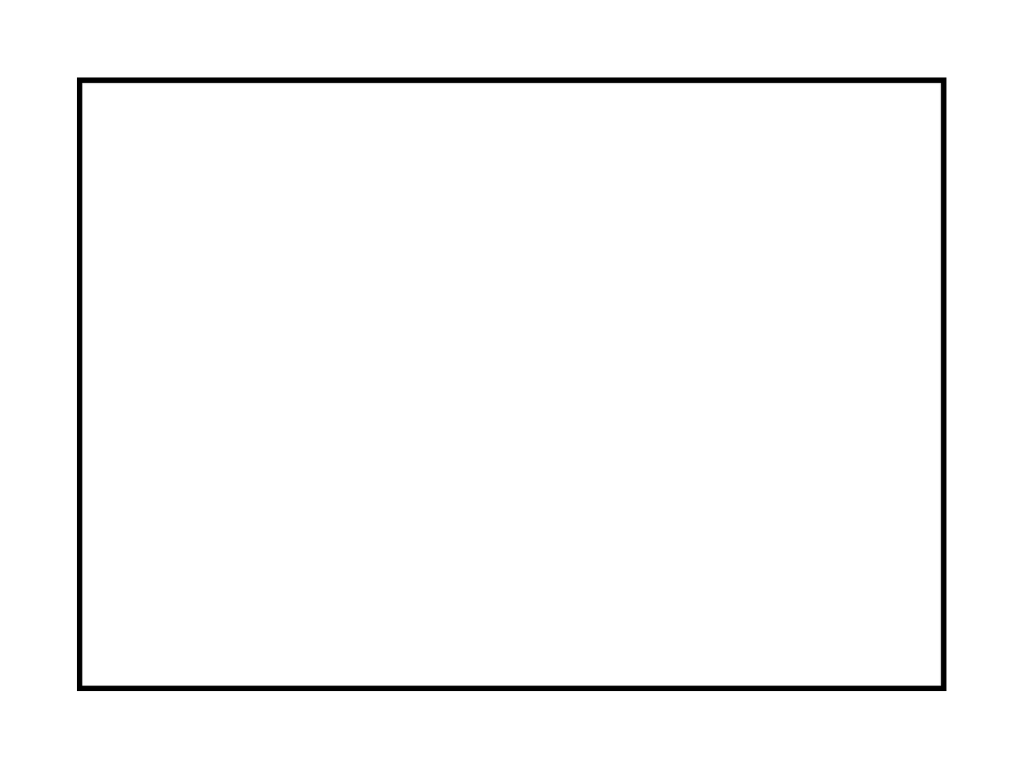 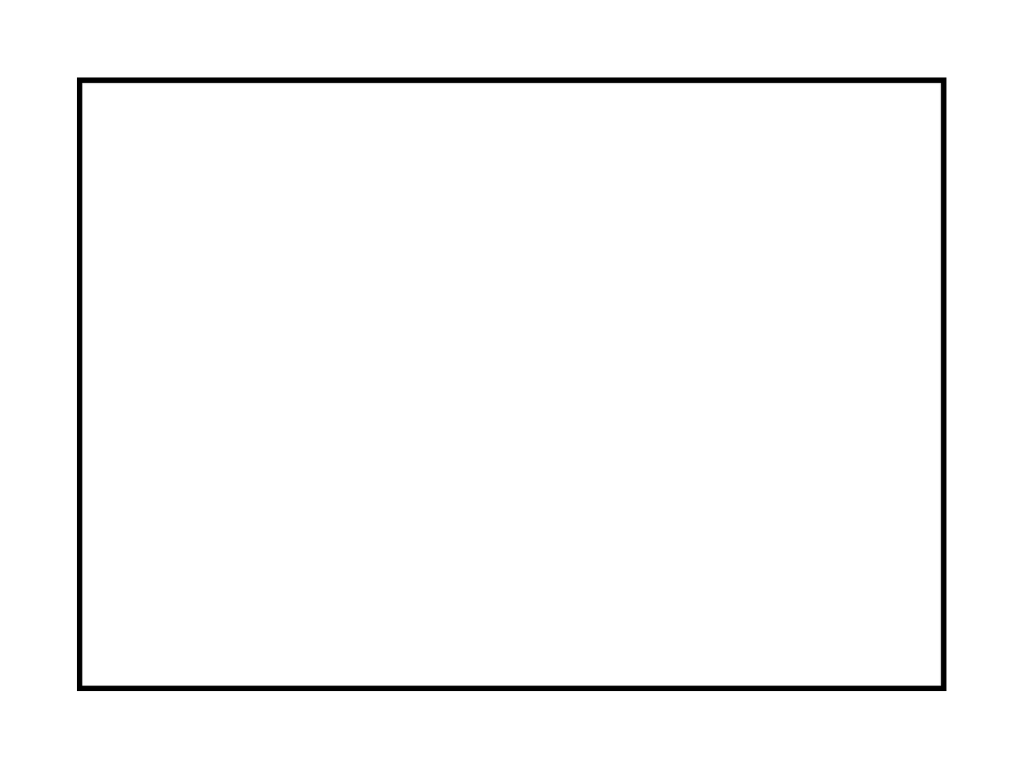 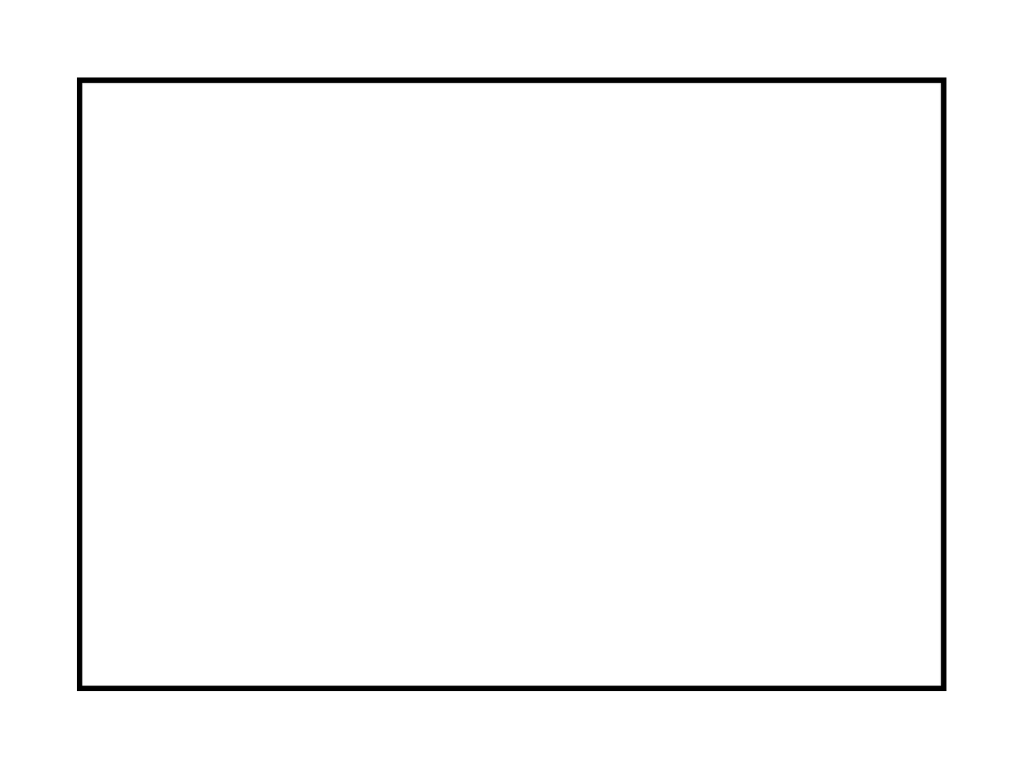 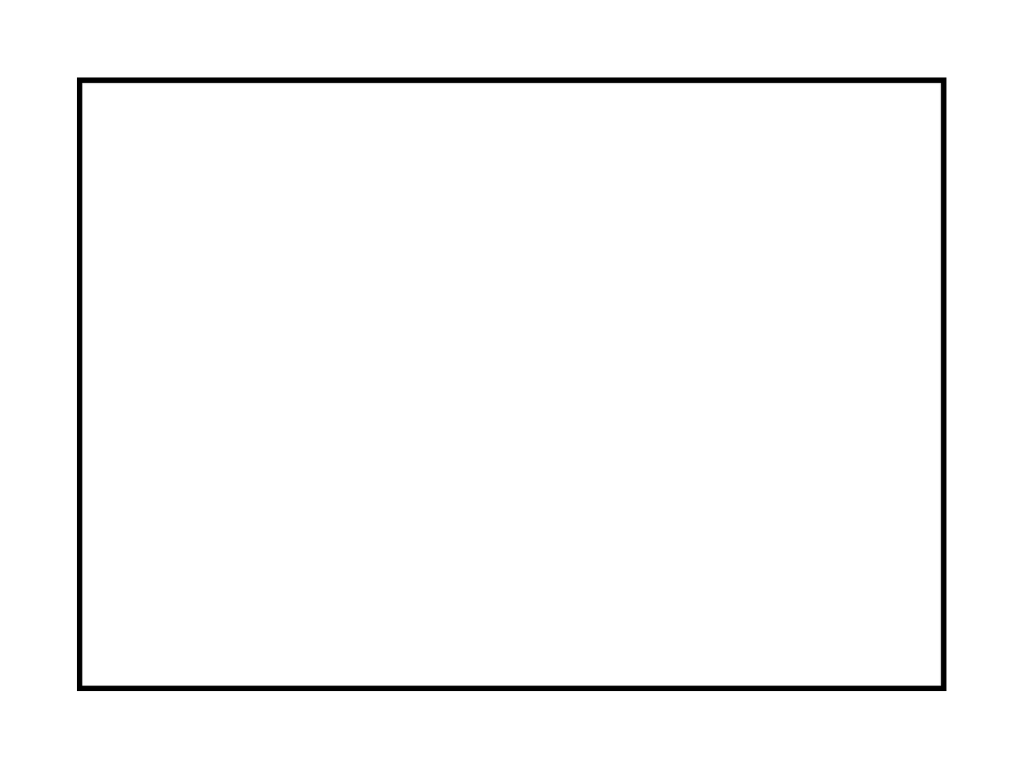 Phase 3:Reviewing & Rating Candidates
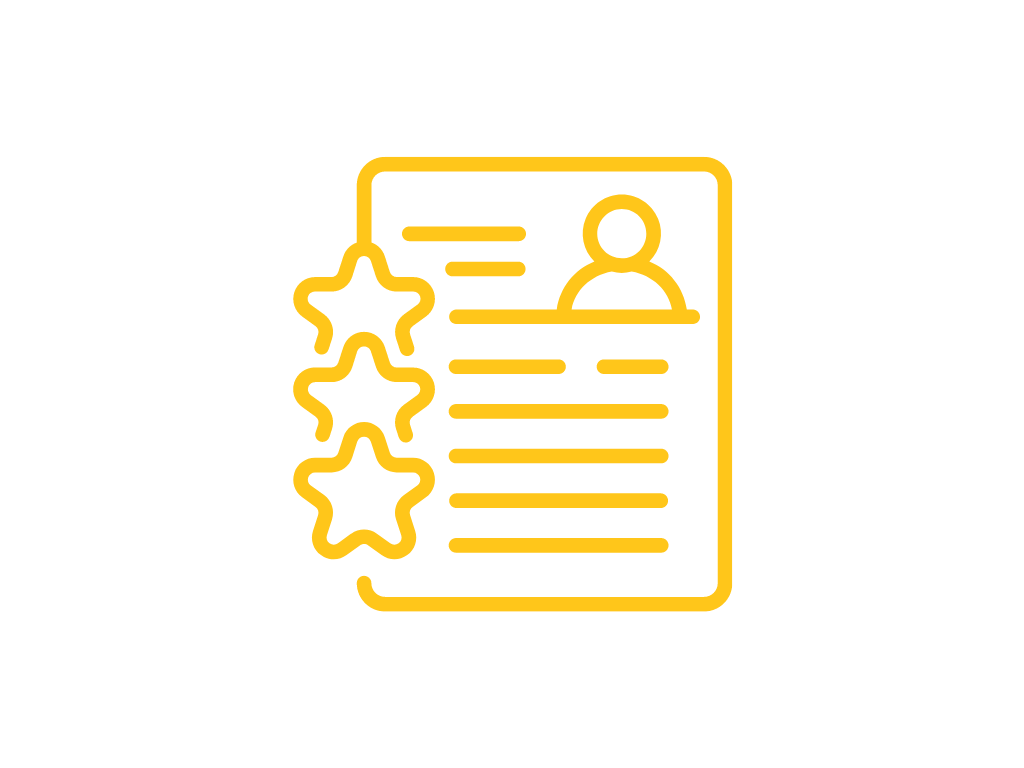 Candidate Review
Committee members (collaborators) review, rate, and comment on each candidate and determine if he or she meets the requirements set forth in the job description. 
As a group, the committee members determine which candidates will proceed to the interview process
The Hiring Process Roadmap
The responsibilities for Hiring Managers can be broken down into five simple phases!
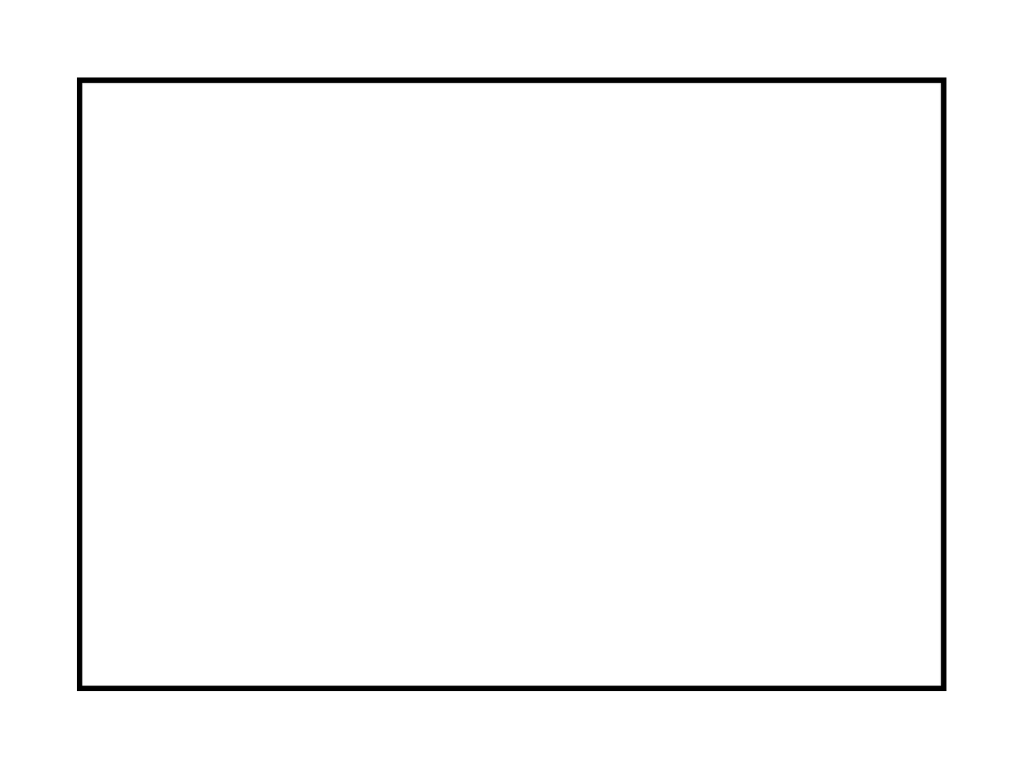 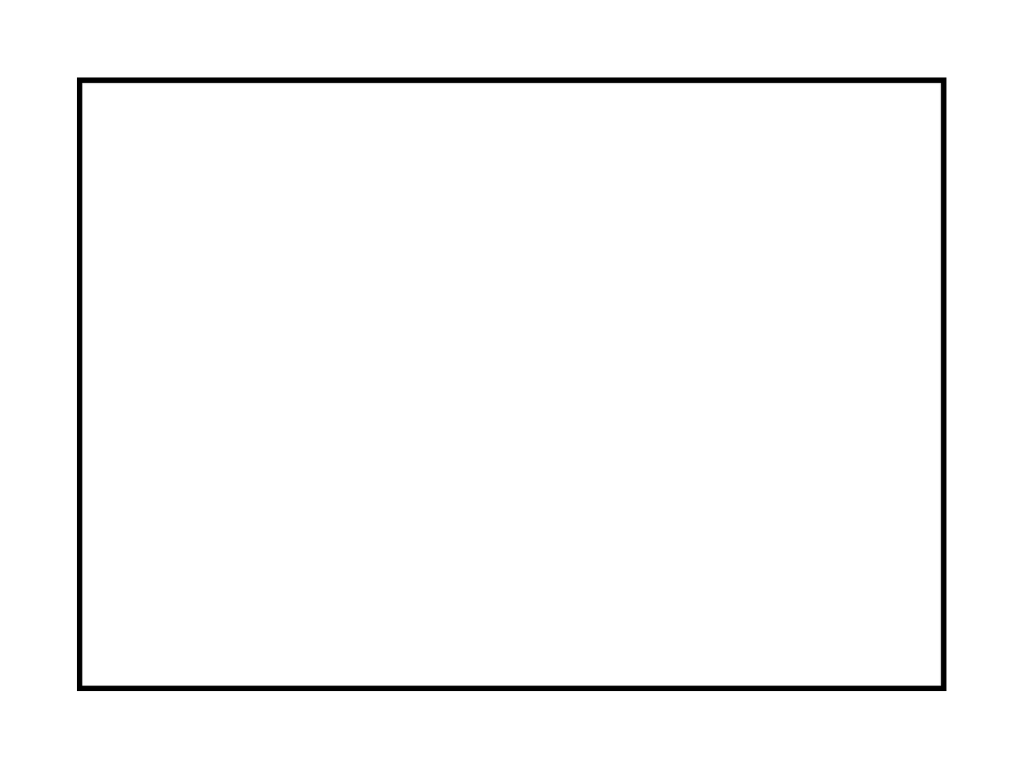 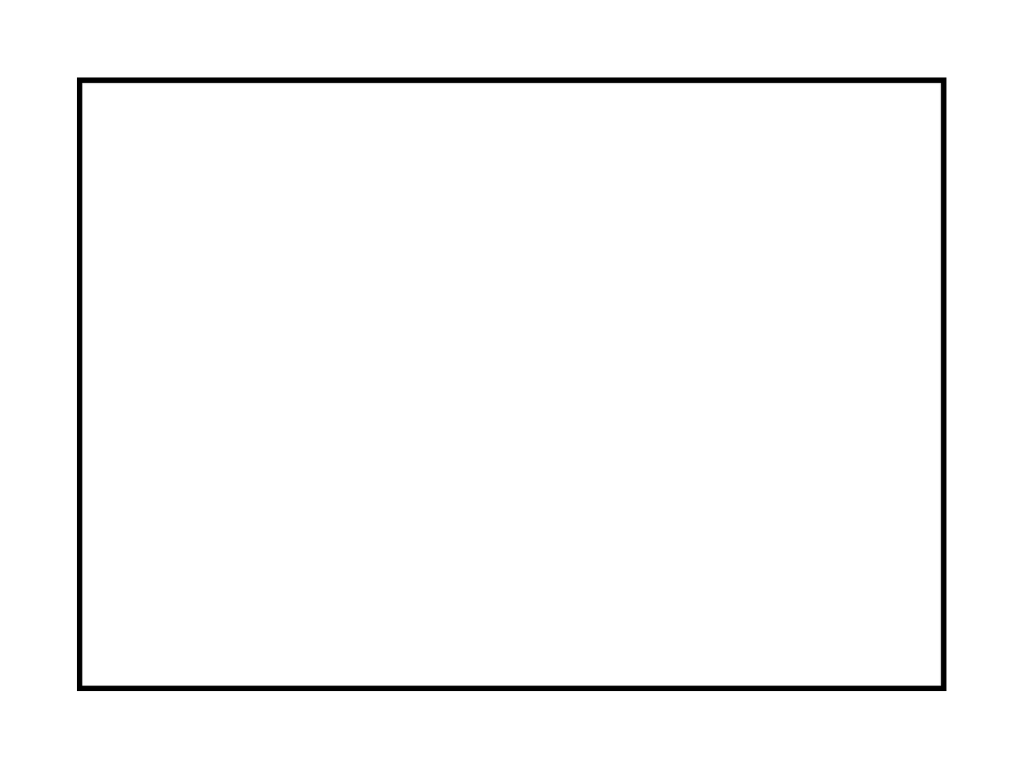 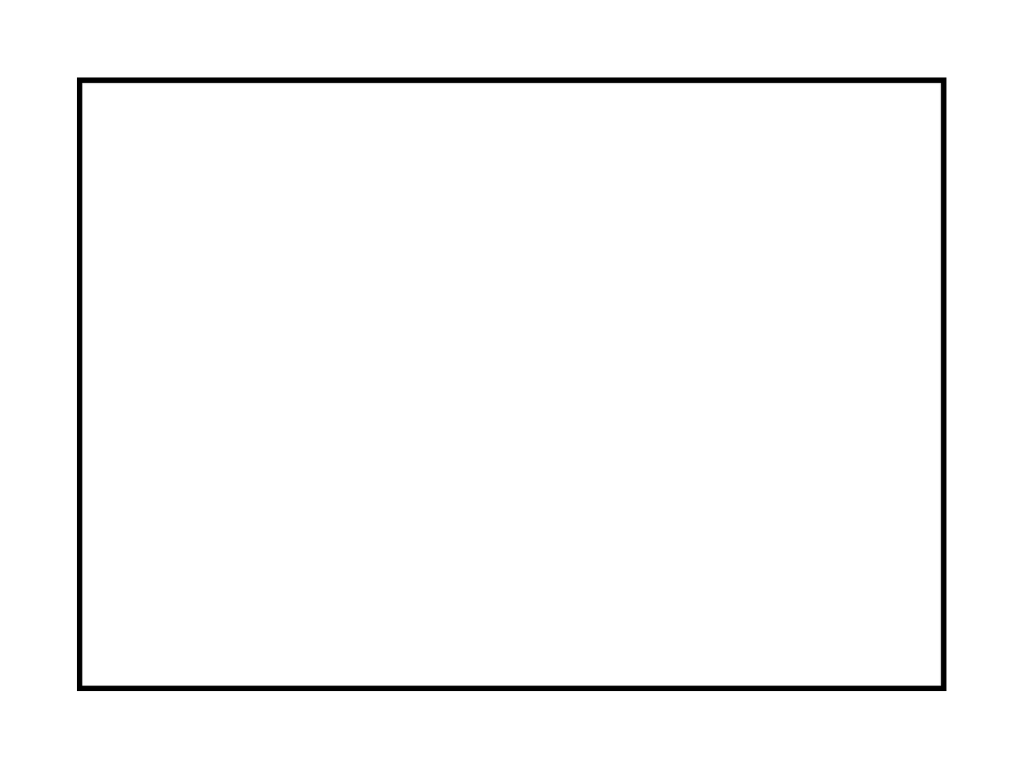 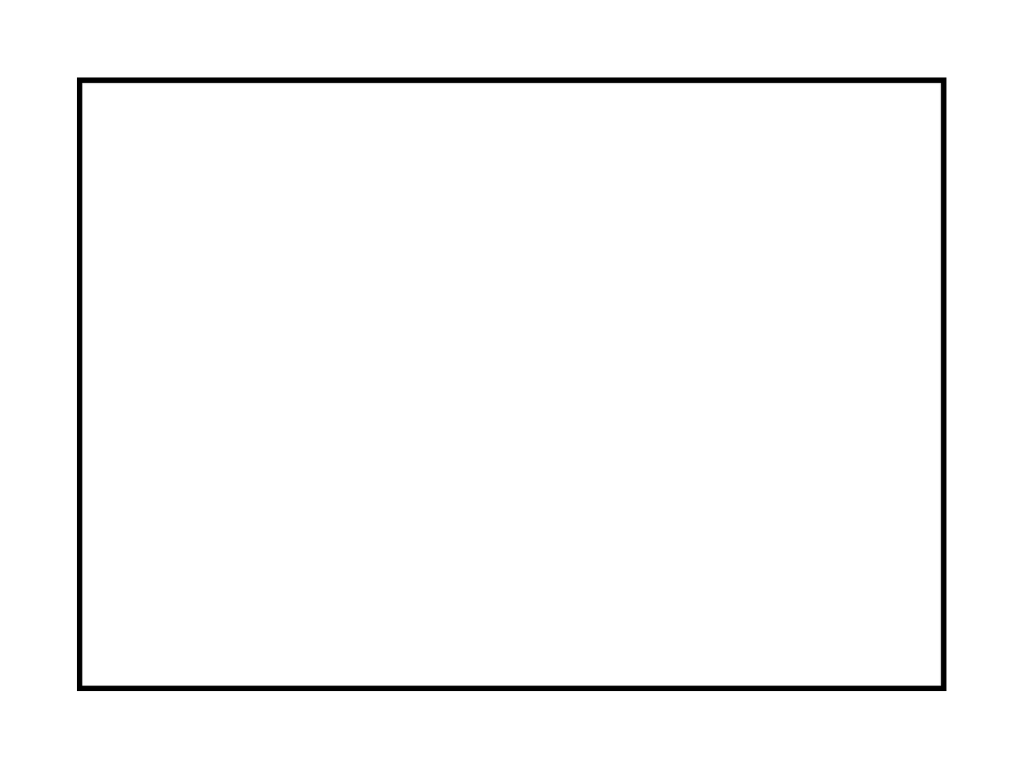 Phase 4:Candidate Interviewing & Assessment
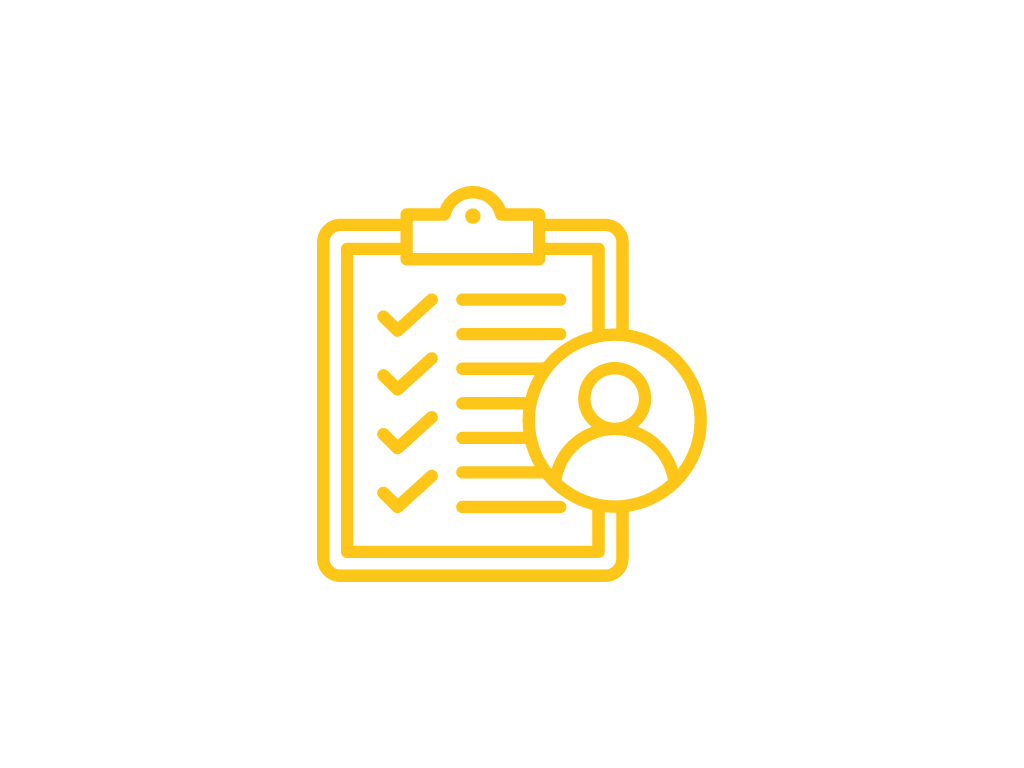 Interview Preparation
The committee chair will contact selected candidates and schedule interviews accordingly
A list of all names, dates, times, and location must be submitted to HR 
The committee chair is responsible for making sure the committee members have access to the material needed to properly assess candidates during interview process
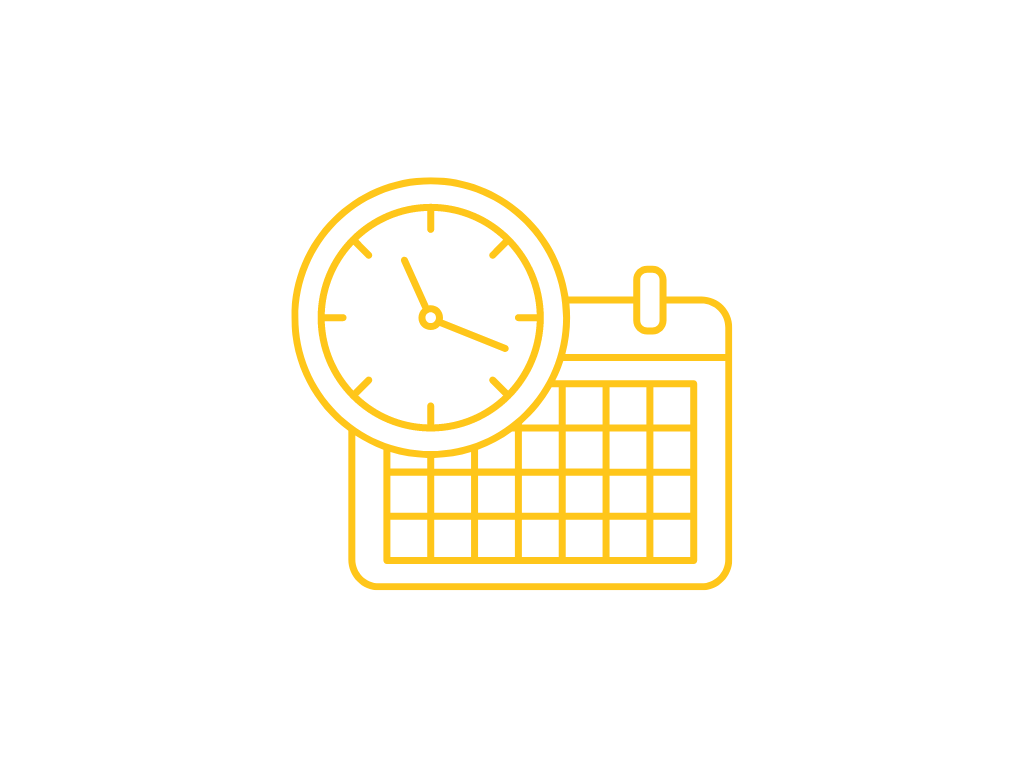 The Hiring Process Roadmap
The responsibilities for Hiring Managers can be broken down into five simple phases!
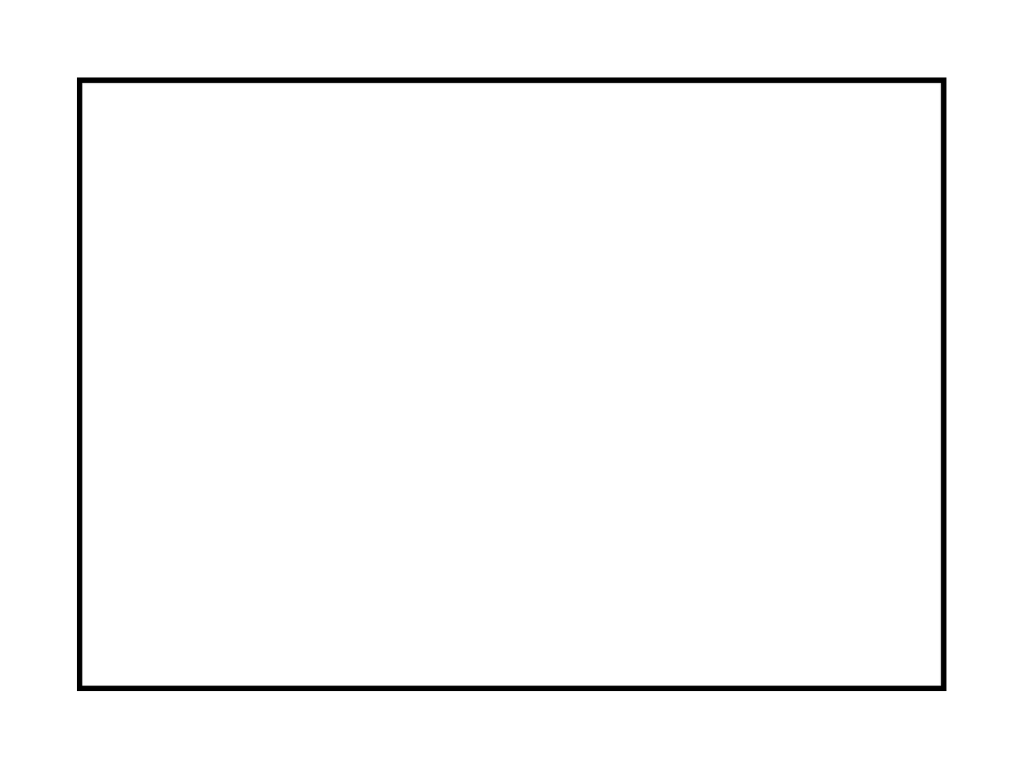 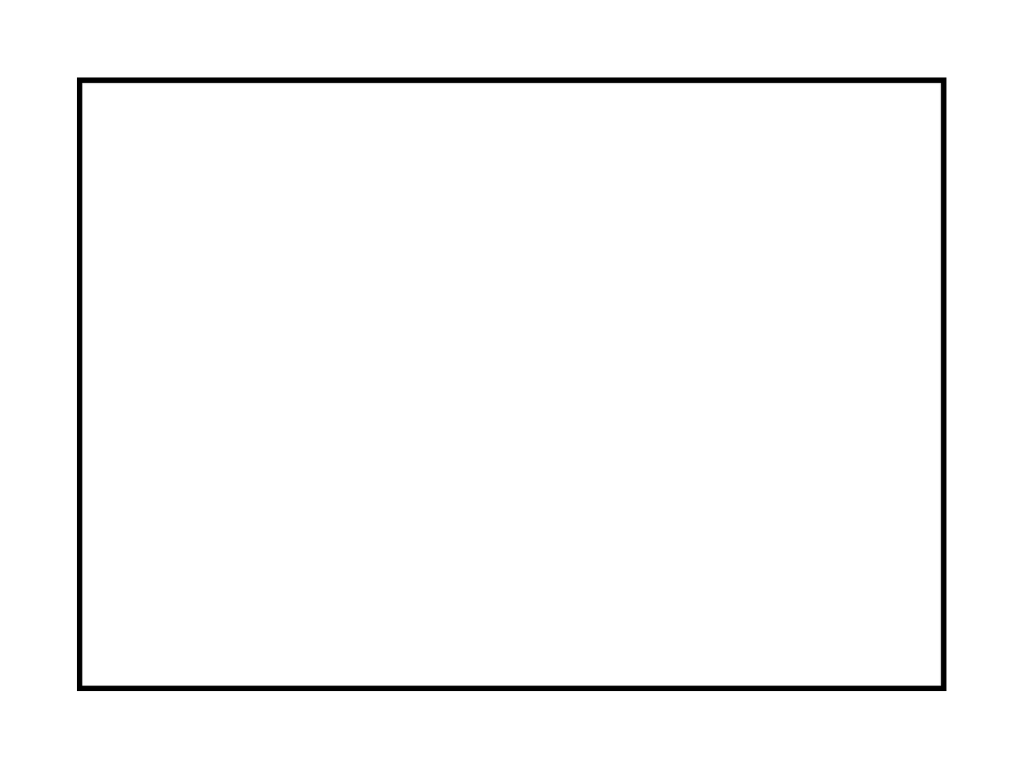 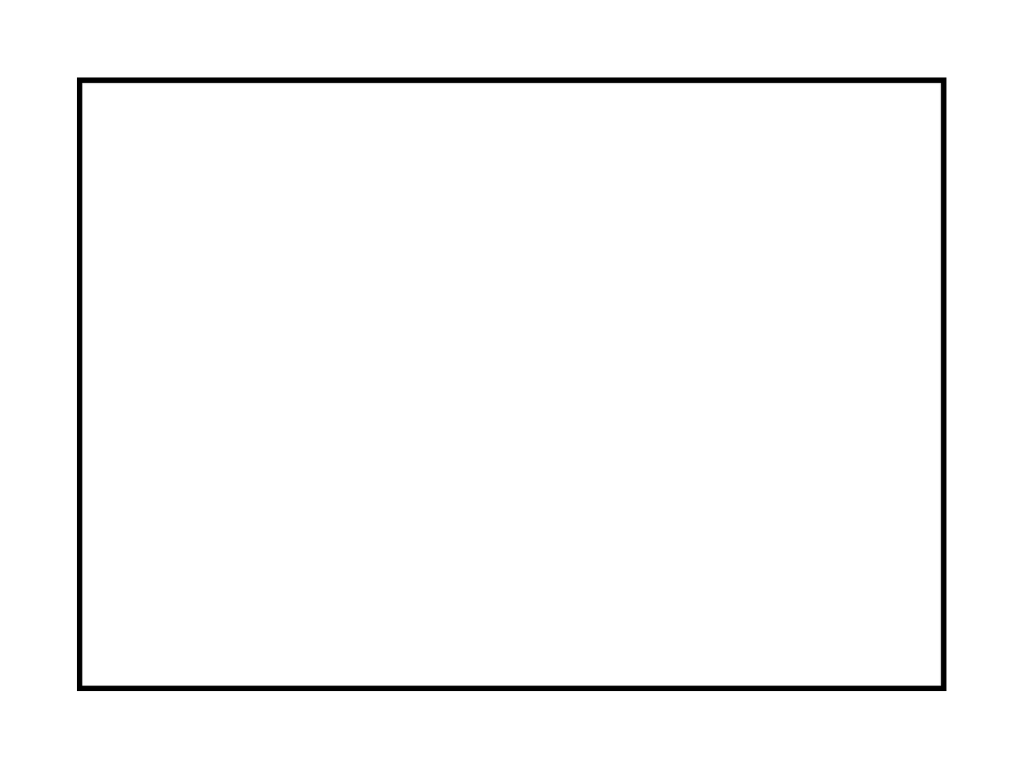 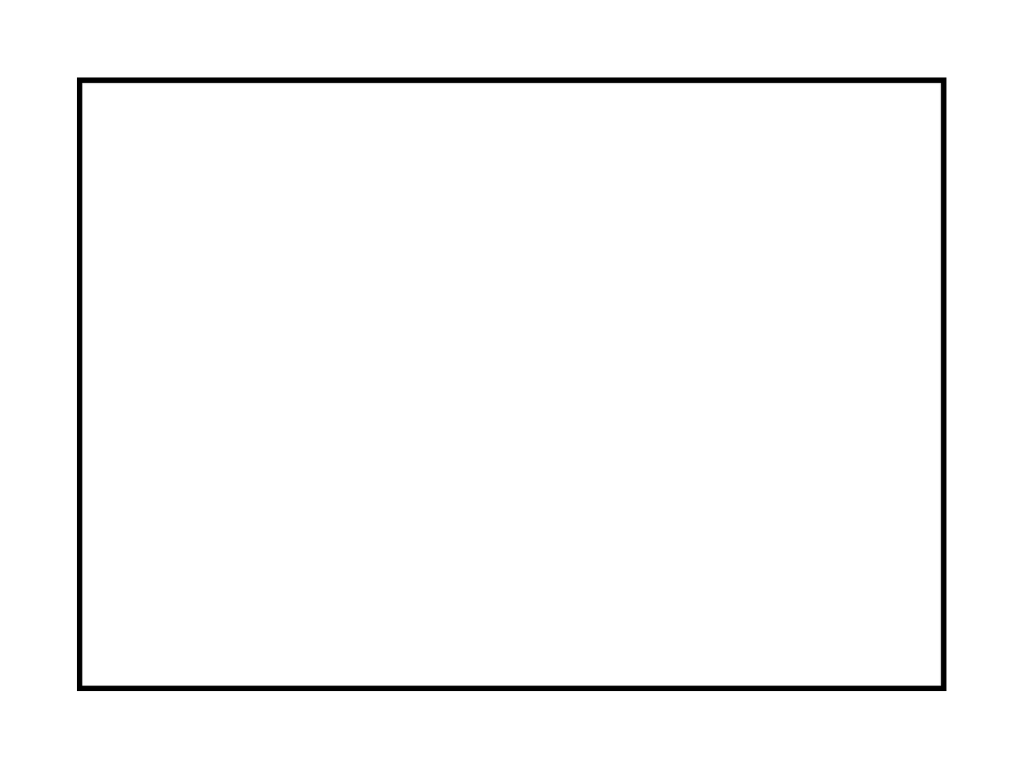 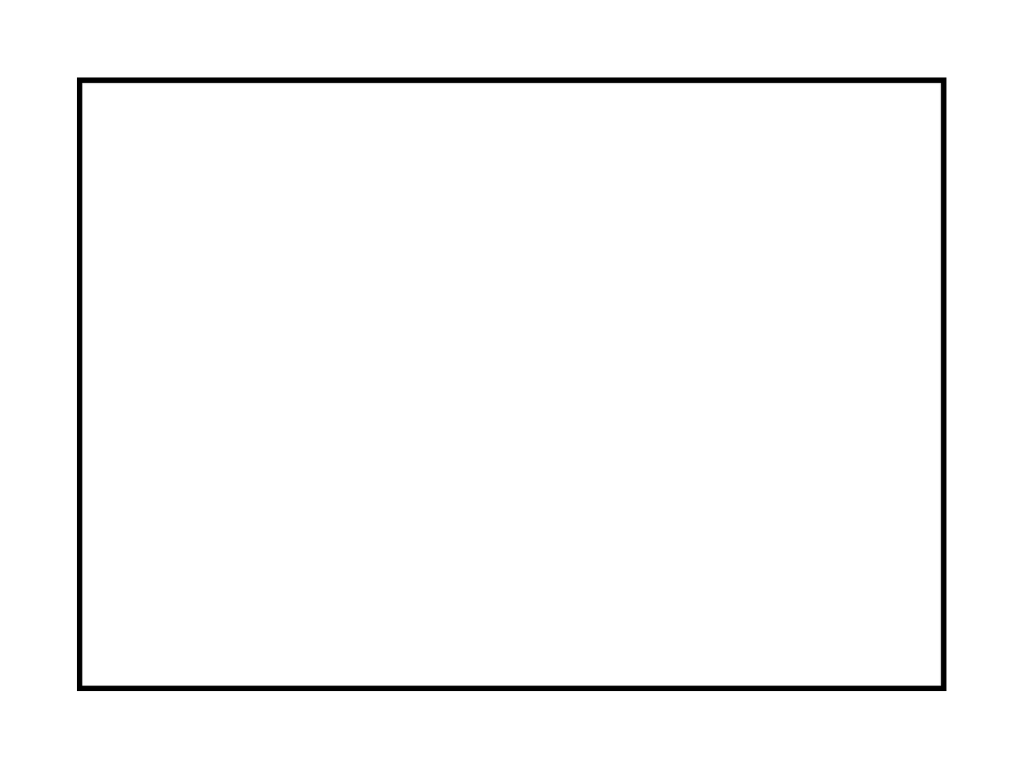 Phase 5:Candidate Selection & Recommendation
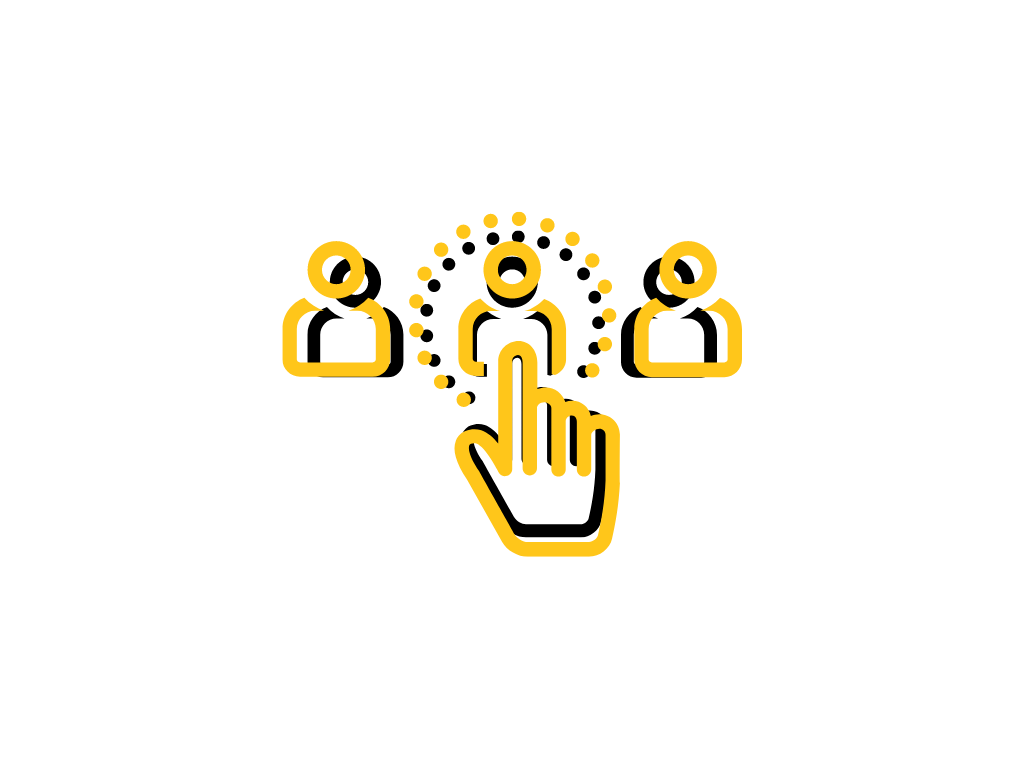 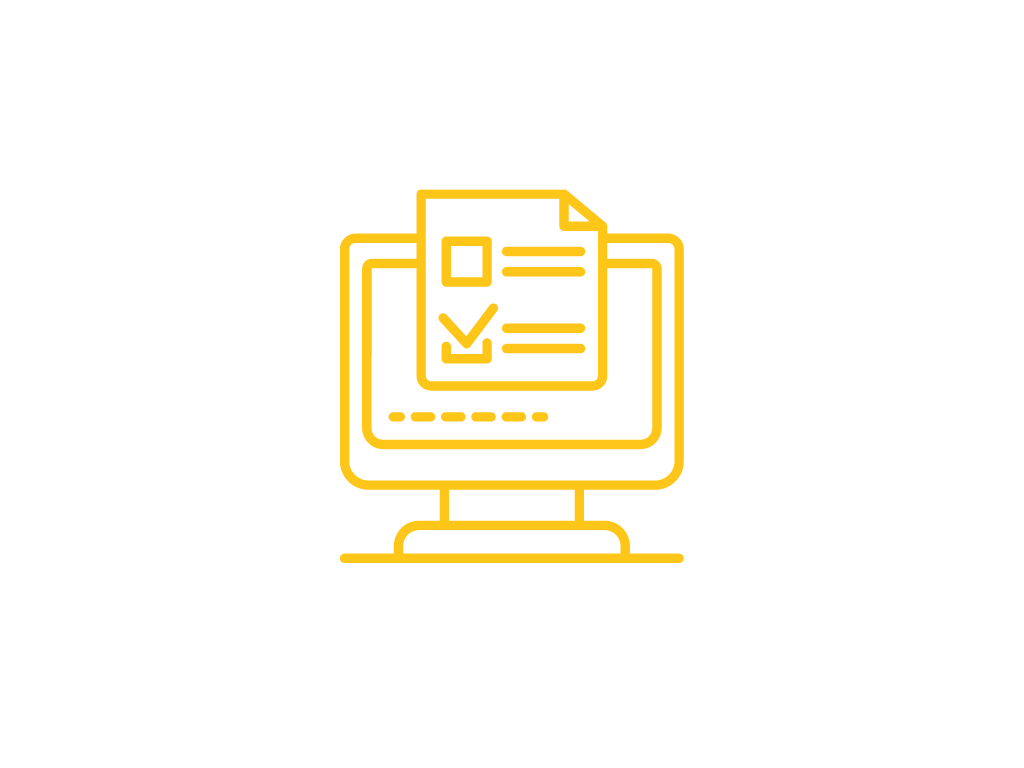 Memo to Hire
Committee Chair is responsible for making sure all interview documentation has been submitted to HR for the completion of the job file. 
Committee Chair selects candidate of choice and fills out the Memo to Hire Form. This can be found in the HR Generalist’s Notification of Posting email, Staff Hiring Guide, Staff Flowchart, or Human Resources page on the WLU website.
Approval and Verbal Offer
Upon receiving the completed Memo to Hire Recommendation, the HR Generalist makes the verbal offer to the candidate and signifies the candidate’s acceptance or declination.
HR will send out the Offer Letter and Onboard the new employee
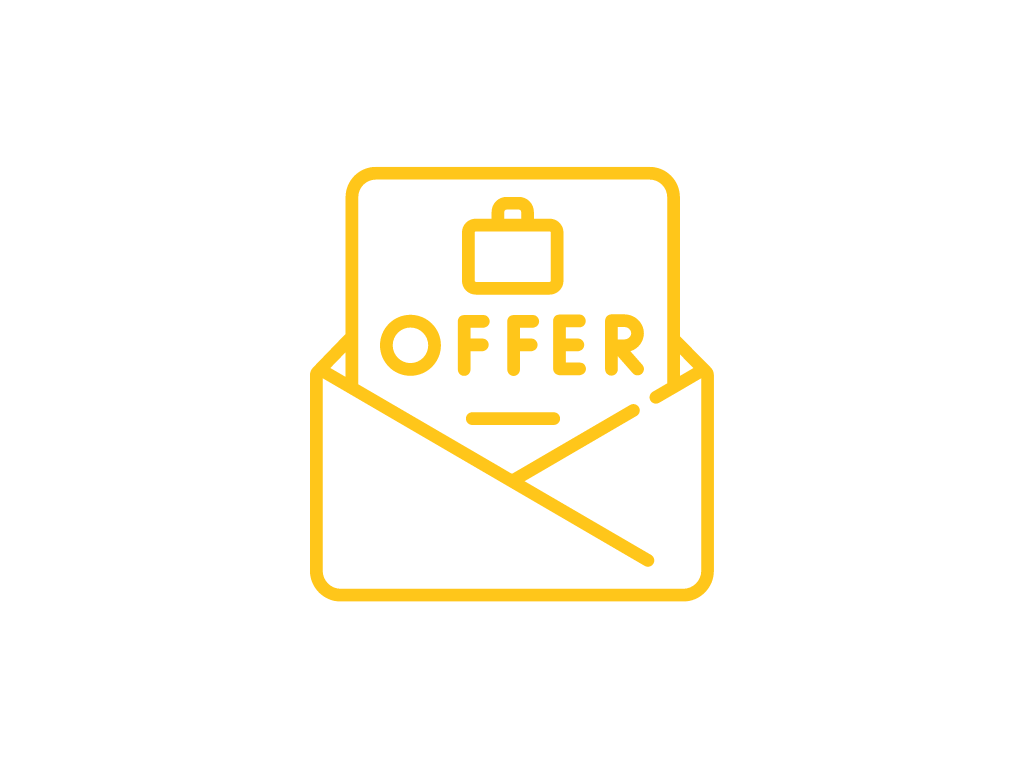 Any Questions?
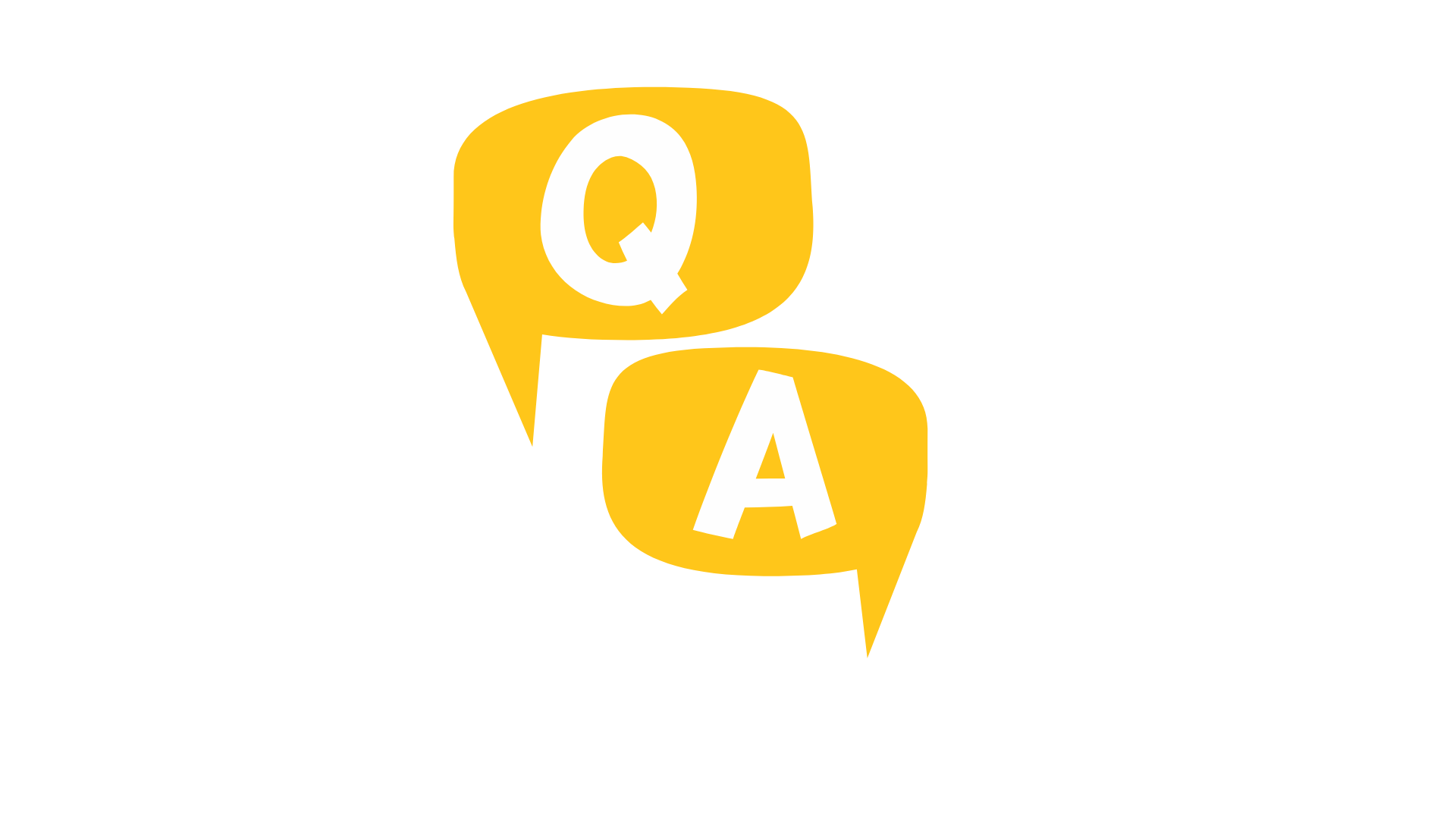 Thank You!